Viktor Frankl Marriage & Intimacy
CoachingWith Rabbi Daniel Schonbuch, LMFT

Week 5
Dr. John Gottman, PhD

Researcher, Author, Therapist
Love Lab
Sound Relationship House
4 Horsemen
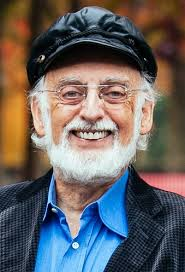 ‹#›
THE LOVE LAB
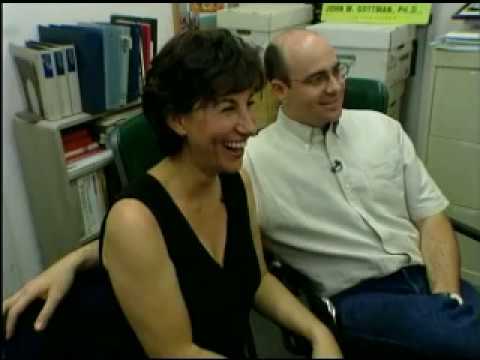 ‹#›
[Speaker Notes: https://www.youtube.com/watch?v=-4EDhdAHrOg]
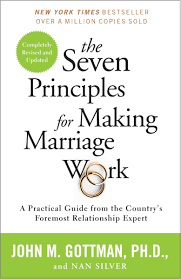 ‹#›
[Speaker Notes: https://www.youtube.com/watch?v=-4EDhdAHrOg]
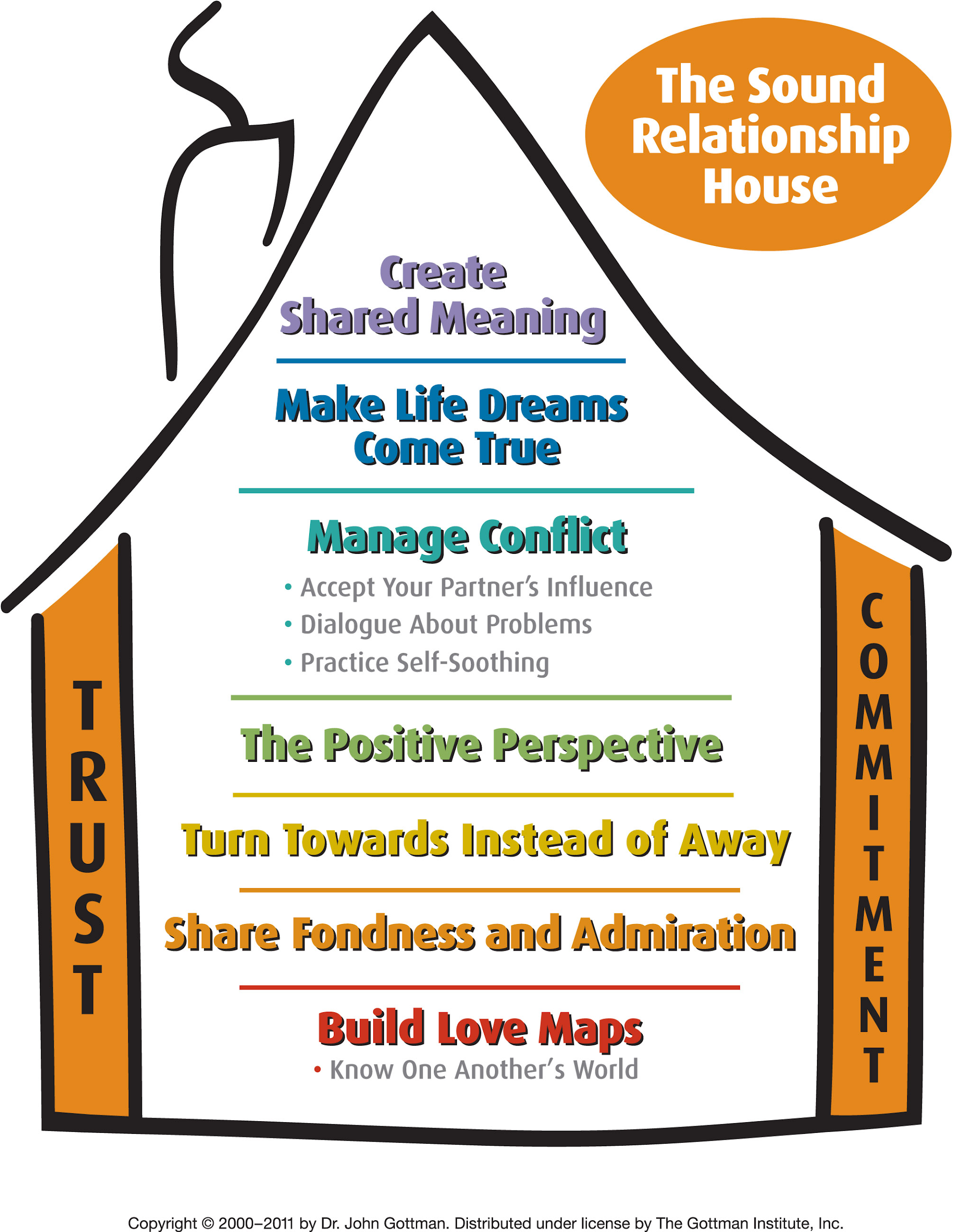 ‹#›
[Speaker Notes: https://www.youtube.com/watch?v=-4EDhdAHrOg]
WHAT MAKES MARRIAGE WORK?
Positive Sentiment Override (PSO)
Refers to how people see the relationship as a whole. 
If you have a positive image of your partner and your relationship, you will take notice of the positives and discount the negatives.

But if you have a negative override, you look with suspicion -or disregard- what your partner does well.
‹#›
5:1 Positivity Ratio

Negatives weigh greater on marriage than do positives.
WHAT MAKES MARRIAGE WORK?
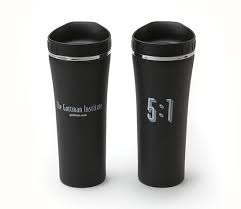 ‹#›
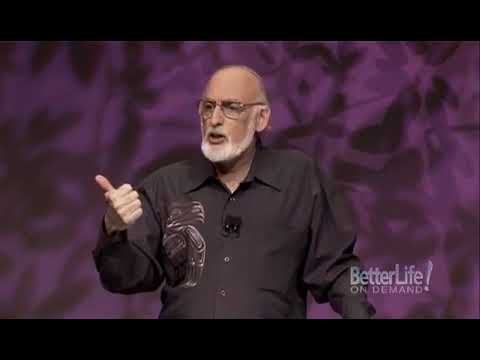 ‹#›
[Speaker Notes: https://www.youtube.com/watch?v=AKTyPgwfPgg until 844]
WHAT MAKES MARRIAGE WORK?
Sense of Meaning (or purpose)

When partners have a strong sense of meaning, they understand each other’s dreams and aspirations and support them.
‹#›
REPAIR ATTEMPTS
Repair attempts are words, sentences or actions that stop negativity from escalating.
Repairing attempts are crucial in saving marriages as they lower stress level and prevent flooding.
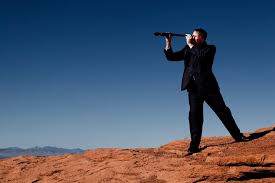 ‹#›
REPAIR ATTEMPTS
Indeed, couples with the four horsemen, who worked to use repair attempts, stayed together in 84% of the cases VS 90%+ of breakups without repair attempts.
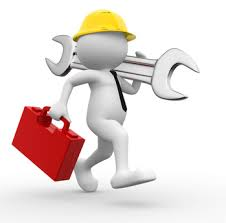 ‹#›
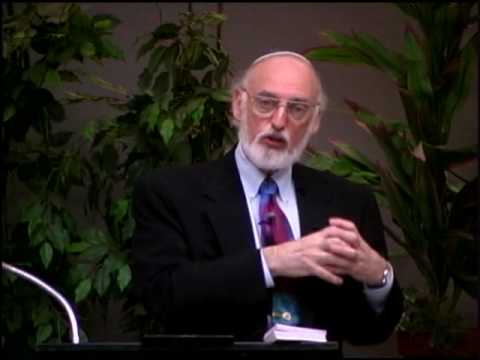 ‹#›
[Speaker Notes: https://www.youtube.com/watch?v=iTrK06Z_JxE   521
https://www.youtube.com/watch?v=iTrK06Z_JxE]
HOW TO PREDICT DIVORCE
Harsh startup
A harsh beginning with criticism and contempt in the first 3 minutes predicts the trajectory of a 15 minutes conversation with 96% accuracy. 
That’s to say that beginnings set the tone for what’s to come next.
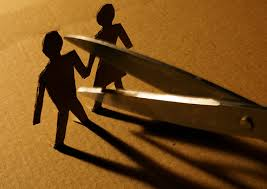 ‹#›
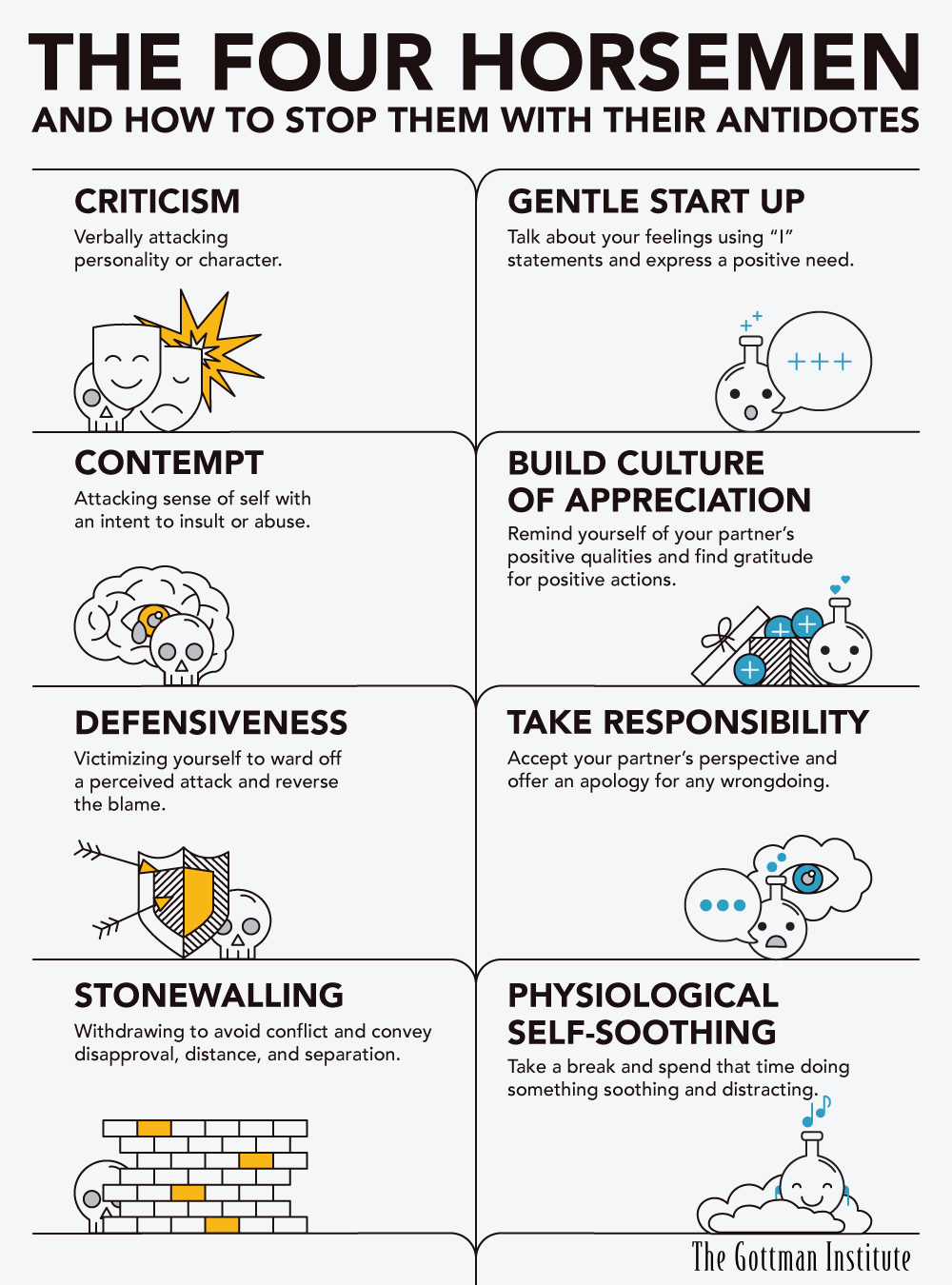 ‹#›
[Speaker Notes: https://www.youtube.com/watch?v=iTrK06Z_JxE   521
https://www.youtube.com/watch?v=iTrK06Z_JxE]
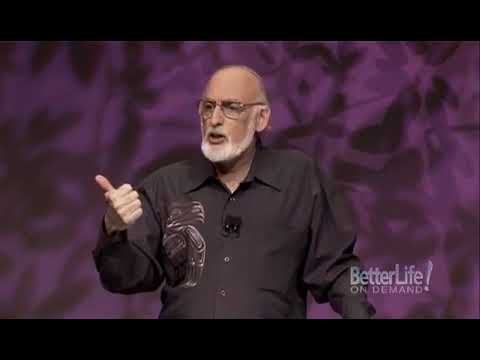 ‹#›
[Speaker Notes: https://www.youtube.com/watch?v=AKTyPgwfPgg 844-16 4 horsemen]
Flooding 

Is an overwhelming of our emotional system and we cannot rationally function well anymore (increased heart-rate, flight or fight kicks in). Usually, people stonewall to protect from flooding.

85% of stonewallers are men because they flood easier (women produce more milk when relaxed and oxytocin is in the brain while men survived easier when they reacted more strongly)
FLOODING
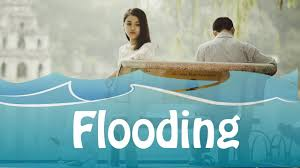 ‹#›
BAD MEMORIES
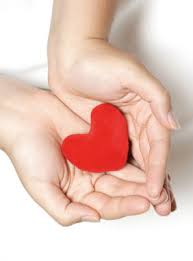 Couples who are badly entrenched in negative views (negative sentiment override) rewrite their past with a negative tone. And that’s why past memories become a predictor of the future.
‹#›
Love maps are how well you know your partner.
The more familiar you are with your partner, the more intimacy you can share, and the stronger your relationship is.
Couples with stronger love maps are also much better at weathering life crisis periods.
Principle 1: Enhance Your Love Maps
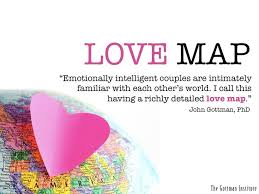 ‹#›
LOVE MAP EXERCISE
1. I can name my partner’s best friend. T or F 
2. I can tell you what stresses my partner is currently facing. T or F 
3. I know the names of some of the people who have been irritating my     
    partner lately. T or F 
4. I can tell you some of my partner’s life dreams. T or F 
5. I am very familiar with my partner’s religious beliefs and ideas. T or F 
6. I can tell you about my partner’s basic philosophy of life. T or F 
7. I can list the relatives my partner likes the least. T or F 
8. I know my partner’s favorite music. T or F
‹#›
[Speaker Notes: https://www.youtube.com/watch?v=iTrK06Z_JxE   521
https://www.youtube.com/watch?v=iTrK06Z_JxE]
LOVE MAP EXERCISE
1.Name my two closest friends. (2) 
2. What is my favorite musical group, composer, or instrument? (2) 
3. What was I wearing when we first met? (2) 
4. Name one of my hobbies. (3) 
5. Where was I born? (1) 
6. What stresses am I facing right now? (4) 
7. Describe in detail what I did today, or yesterday. (4) 
8. When is my birthday? (1) 
9. What is the date of our anniversary (or engagement)? (1) 
10. Who is my favorite relative? (2)
‹#›
[Speaker Notes: https://www.youtube.com/watch?v=iTrK06Z_JxE   521
https://www.youtube.com/watch?v=iTrK06Z_JxE]
Principle 2: Nurture Fondness & Admiration
Fondness and admiration are a great antidote to the four horsemen, and to contempt first of all.

Gottman says a great way to increase fondness and admiration is to:

List all the qualities of your partner you admire
Tie the qualities to a practical event
Share it with your partner
Celebrate the happy moments and the history of your relationship
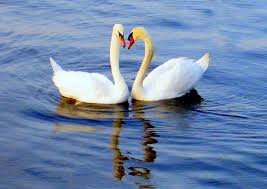 ‹#›
ADMIRATION EXERCISE
1. Loving 2. Sensitive 3. Brave 4. Intelligent 5. Thoughtful 6. Generous 7. Loyal 8. Truthful 9. Strong 10. Energetic 11. Attractive 12. Decisive 13. Creative 14. Imaginative 15. Fun 16. Attractive 17. Interesting 18. Supportive 19. Funny 20. Considerate 21. Affectionate 22. Organized 23. Resourceful 24. Athletic 25. Cheerful 26. Coordinated 27. Graceful 28. Elegant 

Pick three that you think describe your spouse. Many more might work but pick only three. Briefly think of an incident that 
illustrates the characteristic of your spouse.
‹#›
[Speaker Notes: https://www.youtube.com/watch?v=iTrK06Z_JxE   521
https://www.youtube.com/watch?v=iTrK06Z_JxE]
PRINCIPLE 3: TURN TOWARDS EACH OTHER
Turning towards each means paying attention to your partner. It allows the couple to stay connected, and it happens daily, starting with all the small things.

Example 1: 
A man looking at a magazine commenting to his wife “wow look at that boat”. And the wife replies “it’s like the one we saw last summer”, with the husband confirming.
Couples engaging in chit chat like that stay happily married.
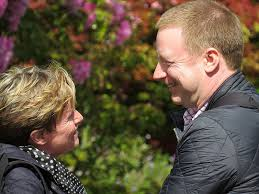 ‹#›
Example 2 (at the grocery)
 
Her: Do we still have wash up liquid at home?

Him: I’m not sure, but let’s take some just in case (instead of shrugging the answer)

Her: I had such a bad dream tonight

Him: I’m in a big hurry, but tell me about it quickly so we can talk more about it tonight
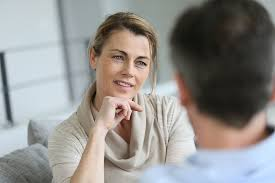 ‹#›
BIDS I
“Can you believe it’s going to rain again today?
“Wow. Did you see that double play?”
“I heard from the contractor today. He says we’re looking at another $5,000 for the roof.”
“We really need to talk about the music for the wedding. We’re starting to run out of time.”
‹#›
[Speaker Notes: https://www.youtube.com/watch?v=iTrK06Z_JxE   521
https://www.youtube.com/watch?v=iTrK06Z_JxE]
BIDS II
Bids also can be nonverbal:
Appropriate affectionate touching, a squeeze of the hand, a hug, a peck on the cheek, a light neck rub;
Facial expressions, such as smiling, blowing a kiss, winking, sticking out your tongue in a playful way;
Considerate gestures, such as opening a door, offering a place to sit, handing over something before the person asks, offering to carry something for the other person;
Vocalizing, such as laughing, grunting, sighing, or groaning in a way that invites interaction or interest.
‹#›
[Speaker Notes: https://www.youtube.com/watch?v=iTrK06Z_JxE   521
https://www.youtube.com/watch?v=iTrK06Z_JxE]
Stress Reducing Exercise
Take turns to speak
Don’t give advice, just listen first (women react more negatively to quick advise)
Show genuine interest
Communicate your understanding
Take your partner’s side
Express a “we against others” attitude
Express affection (say I love you, put arm around them)
Validate emotions (empathize)
‹#›
[Speaker Notes: https://www.youtube.com/watch?v=iTrK06Z_JxE   521
https://www.youtube.com/watch?v=iTrK06Z_JxE]
Principle 4: Let Your Partner Influence You
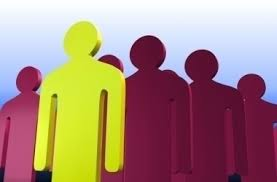 Happy couples are a team that considers each other’s perspectives and feelings. They make decisions together and search out common ground. 

Letting your partner influence you isn’t about having one person hold the reins; it’s about honoring and respecting both people in the relationship.
‹#›
[Speaker Notes: https://www.youtube.com/watch?v=iTrK06Z_JxE   521
https://www.youtube.com/watch?v=iTrK06Z_JxE]
“…even in the first few months of marriage, men who allow their wives to influence them have happier marriages, and are less likely to divorce than men who resist their wives’ influence. Statistically speaking, when a man is not willing to share power with his partner, there is an 81% chance that his marriage will self-destruct.”
‹#›
[Speaker Notes: https://www.youtube.com/watch?v=iTrK06Z_JxE   521
https://www.youtube.com/watch?v=iTrK06Z_JxE]
Dr. Gottman suggests actively looking for the parts of your partner’s point of view that makes sense to you. In this way, you can begin the “yield to win” process. By identifying and empathizing with your partners point of view, you are more likely to find a solution that honors both partners. That’s the secret.
‹#›
[Speaker Notes: https://www.youtube.com/watch?v=iTrK06Z_JxE   521
https://www.youtube.com/watch?v=iTrK06Z_JxE]
Exercise: 
The Gottman Island Survival Game: 

See if you can coordinate a hypothetical “survival list” for a deserted island stay. 

Then, see how you and the other responded to influencing each other.

Each of you writes down on a separate piece of paper what you consider to be the ten most important items to keep from the inventory list below.
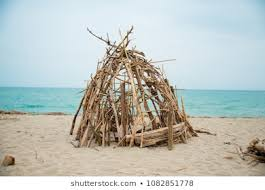 EXERCISE
‹#›
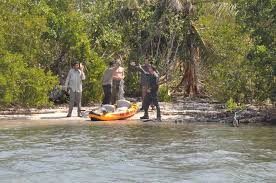 Then rank-order these items based on their importance to you. Give the most crucial item a 1, the next most important item a 2, and so on.
‹#›
Ship’s Inventory:
Sunblock lotion 
Cookstove and lantern 
 Long rope 
Two walkie-talkies
One change of clothing 
One fifth of whiskey  
Flares Compass  
Gun with six bullets  
First-aid kit with penicillin  
Oxygen tanks Freeze-dried food for seven days
Two changes of clothing AM-FM and short-wave radio receiver 
Ten gallons of water Pots and pans  Matches Shovel  
Backpack 
Toilet paper  
Two tents 
Two sleeping bags  
Knife 
Small life raft, with sail
‹#›
[Speaker Notes: https://www.youtube.com/watch?v=iTrK06Z_JxE   521
https://www.youtube.com/watch?v=iTrK06Z_JxE]
Once you have compromised on a third list, it’s time to evaluate how the game went. 
Think about how effective you were at influencing your partner and how effective they were at influencing you. 
Did either of you try to dominate the other, or were you competitive with each other? 
Did you work well as a team and both felt included or did you sulk, withdrawal, express irritability, and anger?
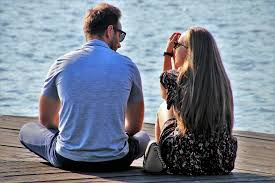 ‹#›
Principle 5: Solve Your Solvable Problems
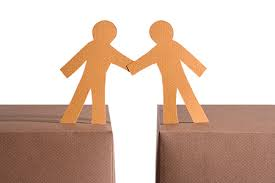 This principle is about problem solving, communication, and building an emotionally intelligent marriage.

Soften your startup
Make and receive repair attempts
Soothe yourself and each other 
Compromise
Be tolerant of each other’s faults
‹#›
[Speaker Notes: https://www.youtube.com/watch?v=iTrK06Z_JxE   521
https://www.youtube.com/watch?v=iTrK06Z_JxE]
Principle 5: Solve Your Solvable Problems
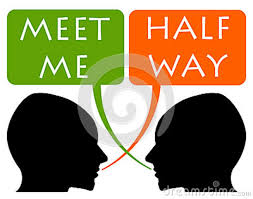 Soften your start up:
Women tend to be the ones who bring up issues, but they also tend to do so in a harsh way. Make sure you start warmly.
 
Learn to make and accept repair attempts
Humor or direct (ie.: “can we take a break”, “I was too mean, sorry”). Announcing them often amplify their power.
‹#›
[Speaker Notes: https://www.youtube.com/watch?v=iTrK06Z_JxE   521
https://www.youtube.com/watch?v=iTrK06Z_JxE]
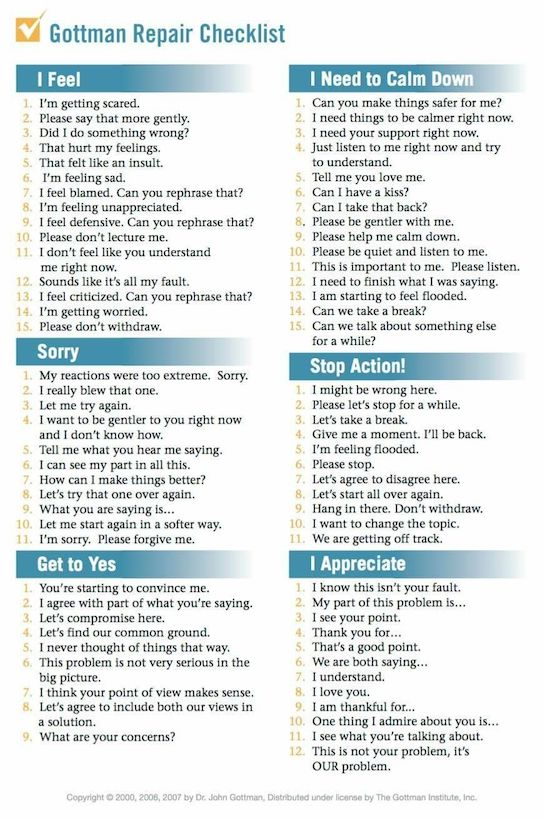 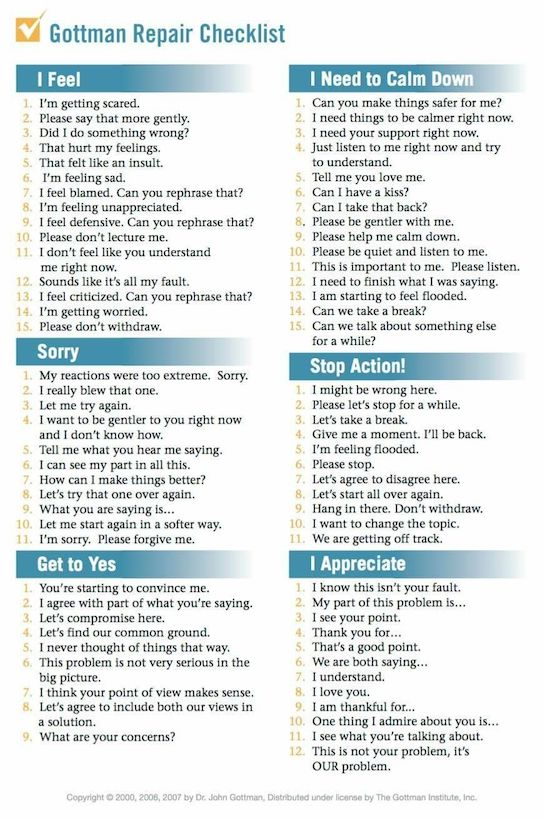 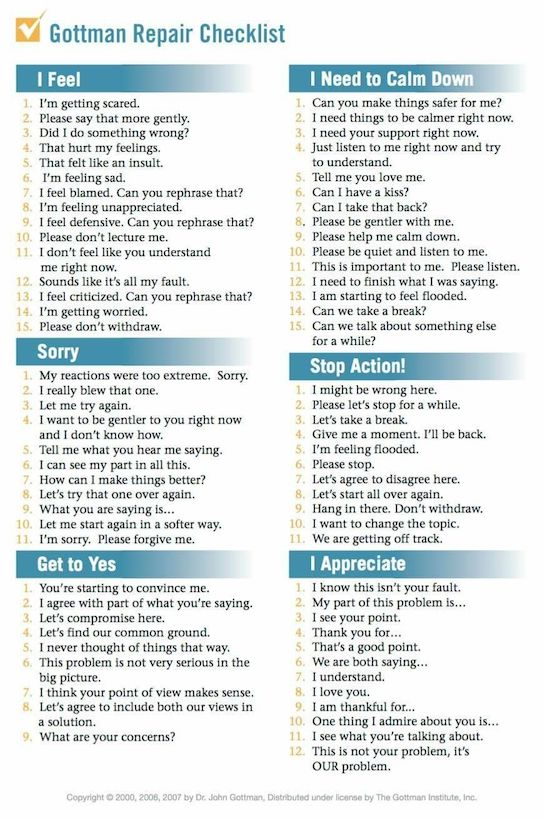 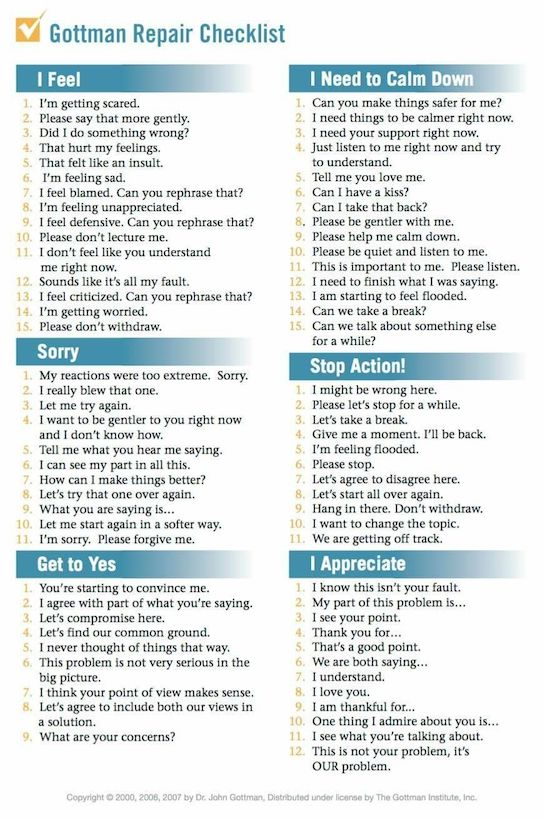 ‹#›
[Speaker Notes: https://www.youtube.com/watch?v=iTrK06Z_JxE   521
https://www.youtube.com/watch?v=iTrK06Z_JxE]
Reaching a Compromise
Flexible
Inflexible
‹#›
[Speaker Notes: https://www.youtube.com/watch?v=iTrK06Z_JxE   521
https://www.youtube.com/watch?v=iTrK06Z_JxE]
Soothe
Understand when you’re flooding and need to self-soothe and help your partner do the same.
 
Compromise
Part of accepting influence. Giving ground is an important part of reaching happy solutions.
 
Be tolerant of your partner’s faults
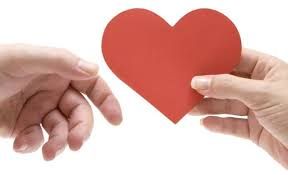 ‹#›
Principle 6: Overcoming Gridlock

Gridlock happens when a partner doesn’t respect the other partner’s dreams or “the way he is”. 

For example, spender vs saver or security vs fun seeker.
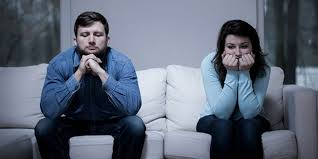 ‹#›
Mental Divorce
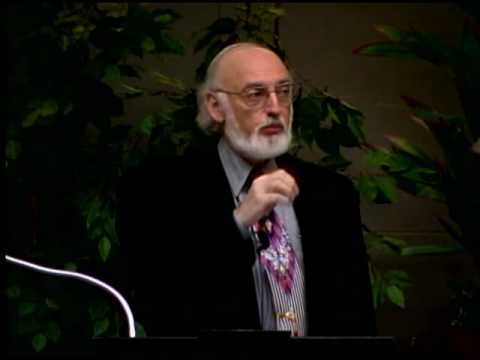 ‹#›
[Speaker Notes: https://www.youtube.com/watch?v=LpMoktNUriQ&list=PLP9e7Ovq26rwaVxKveMy1HGYQtOy4eLLa]
UNDERSTANDING DREAMS
Listening (without criticizing)
Financially supporting them
Taking active part in them
Find common ground
You might never be able to fully solve gridlocked issues, but you can find out the areas where you can compromise and workarounds for the areas you cannot.
Or simply understanding where you cannot compromise is already a major win.
It might not always be easy to appreciate and say thank you after a gridlocked discussion, but do end on a positive anyway.
‹#›
[Speaker Notes: https://www.youtube.com/watch?v=1OnHgqIEvfA]
Here’s how to find out your partner’s dreams:
 
Become a dream detective

Some people might disguise their aspiration as “childish” or “impractical dreams”. But dig deeper anyway or they will resurface without your support and understanding.
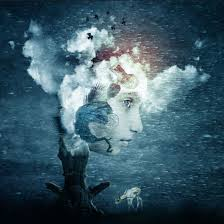 ‹#›
CASE STUDY
Wife:

I like a certain amount of order. I find myself constantly cleaning up my husbands messes. I think he is being inconsiderate, and I’m tired of this.
Husband: 

I think my wife is too obsessed about being tidy. I find myself constantly trying to find things. I think she Is being inconsiderate and I’m tired of it.
‹#›
[Speaker Notes: https://www.youtube.com/watch?v=iTrK06Z_JxE   521
https://www.youtube.com/watch?v=iTrK06Z_JxE]
Wife’s dream

Chaotic home
Couldn’t rely on parents
Resented responsibilities
Messy house brings me back to my childhood.

I want to provide a healthier home by creating predictability, security and peacefulness.
Husband’s dream

Parents very strict
Saw disagreement as insubordination
Became rebellious
Problem with authority

I want to be free at home
‹#›
[Speaker Notes: https://www.youtube.com/watch?v=iTrK06Z_JxE   521
https://www.youtube.com/watch?v=iTrK06Z_JxE]
Principle 7: Creating Shared Meaning
A shared meaning is a togetherness between two individuals that goes beyond the differences and arguments.
It takes years to build, but here are a few ways to promote it:
Family culture (dinners, Jewish traditions, holidays together etc.)
Shared symbols
Reflect on your history together
Religious and Spiritual Meaning
‹#›
1. Sharing a common dream or vision for life can help you gain a healthy perspective. When couples have that, the inevitable ups and downs of marriage are less bothersome. Creating a larger context of meaning in life, can help couples to avoid focusing on the little stuff that happens and to keep their eyes on the big picture.
Creating Shared Meaning Exercises
‹#›
2. Talking about your shared vision can foster attunement. Taking time to process your dreams can bring you closer. Couples who practice emotional attunement and "turn toward" one another rather than "turning away" are more likely to be happy and less likely to be headed toward divorce according to Dr. John Gottman.
Creating Shared Meaning Exercises
‹#›
3. Creating daily or weekly rituals will enable you to spend quality time together. Carve out time to be together so you don't become "two ships passing in the night." 
Focus on spending time doing enjoyable activities that bring you both pleasure. Dr. John Gottman suggests that couples make a commitment to spend a magic five hours a week together.
Creating Shared Meaning Exercises
‹#›
4. Implementing your shared goals can help you to be a stronger couple with a purpose. For instance, your goals might include volunteering in the community, raising your children in a positive way or adopting a sustainable lifestyle. Regardless of what your shared vision or goals are, they can strengthen your bond.
Creating Shared Meaning Exercises
‹#›
SUMMARY
Enhancing love maps
Nurturing fondness and admiration
Turning toward each other
Accepting influence
Solving solvable problems
Overcoming gridlock
Creating shared meaning
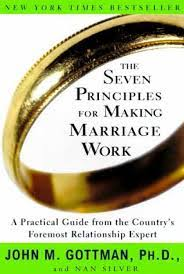 ‹#›